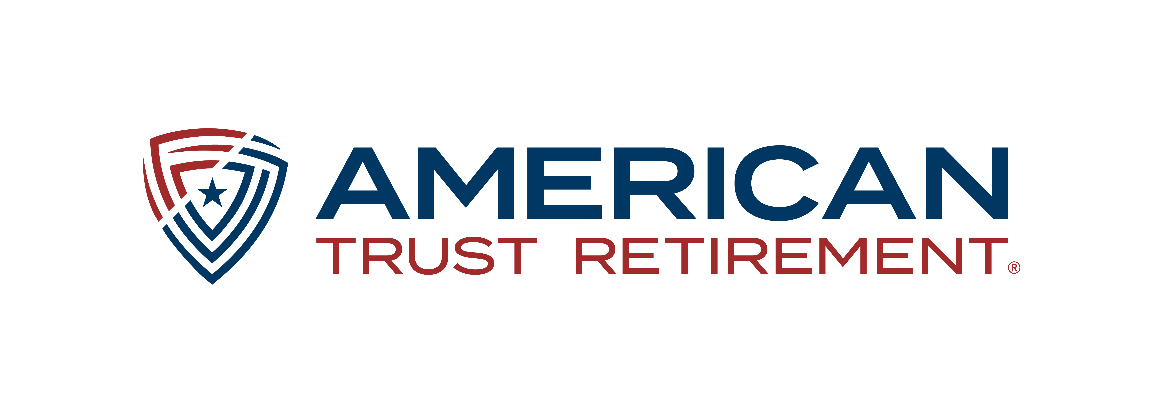 FAQs on Social Security Benefits
Name | Presenter Name and Title
AMERICANTRUSTRETIREMENT.COM
WELCOME
Hello, my name is Joe!
Introduction
Lorem ipsum dolor sit amet, consectetur adipiscing elit, sed do eiusmod tempor incididunt ut labore et dolore magna aliqua. Amet justo donec enim diam vulputate ut pharetra sit amet. Vitae congue eu consequat ac felis donec et odio pellentesque. Auctor augue mauris augue neque gravida in. Phasellus vestibulum lorem sed risus ultricies tristique nulla aliquet.
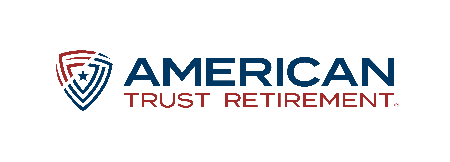 Your American Trust Team
Focused on helping you succeed.
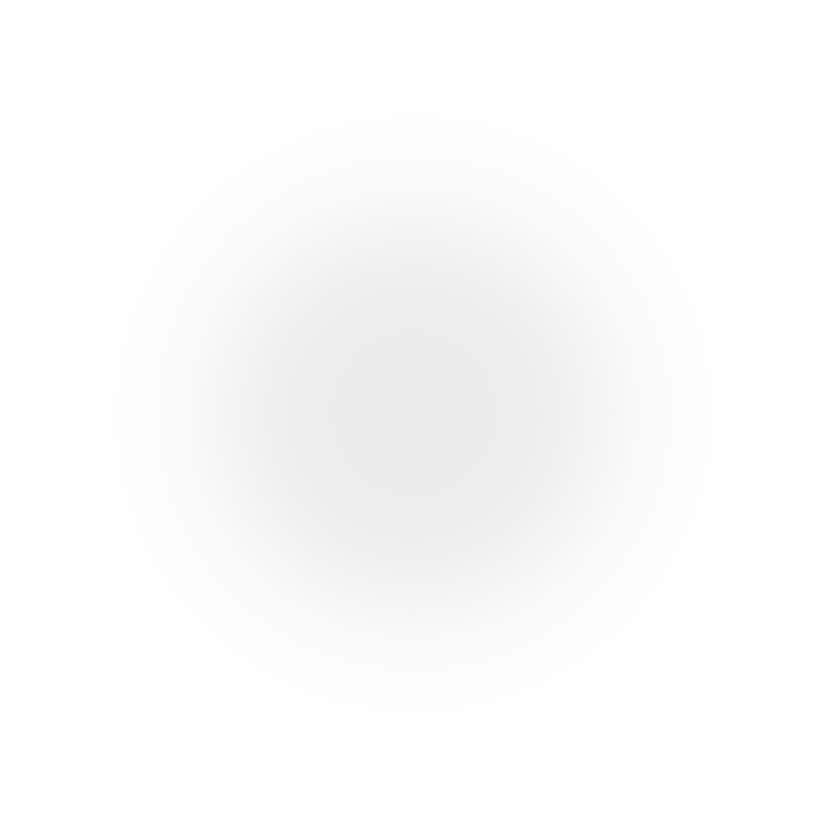 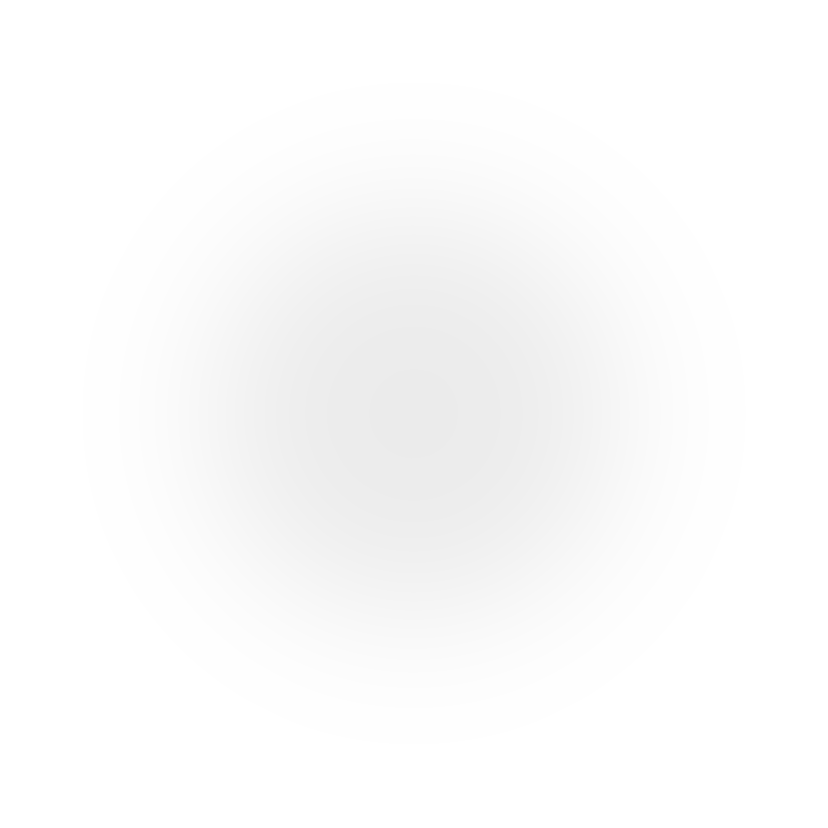 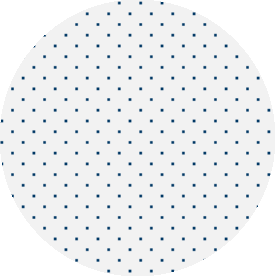 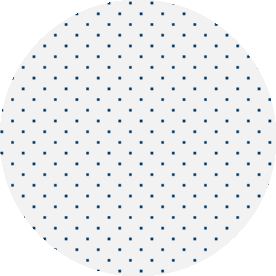 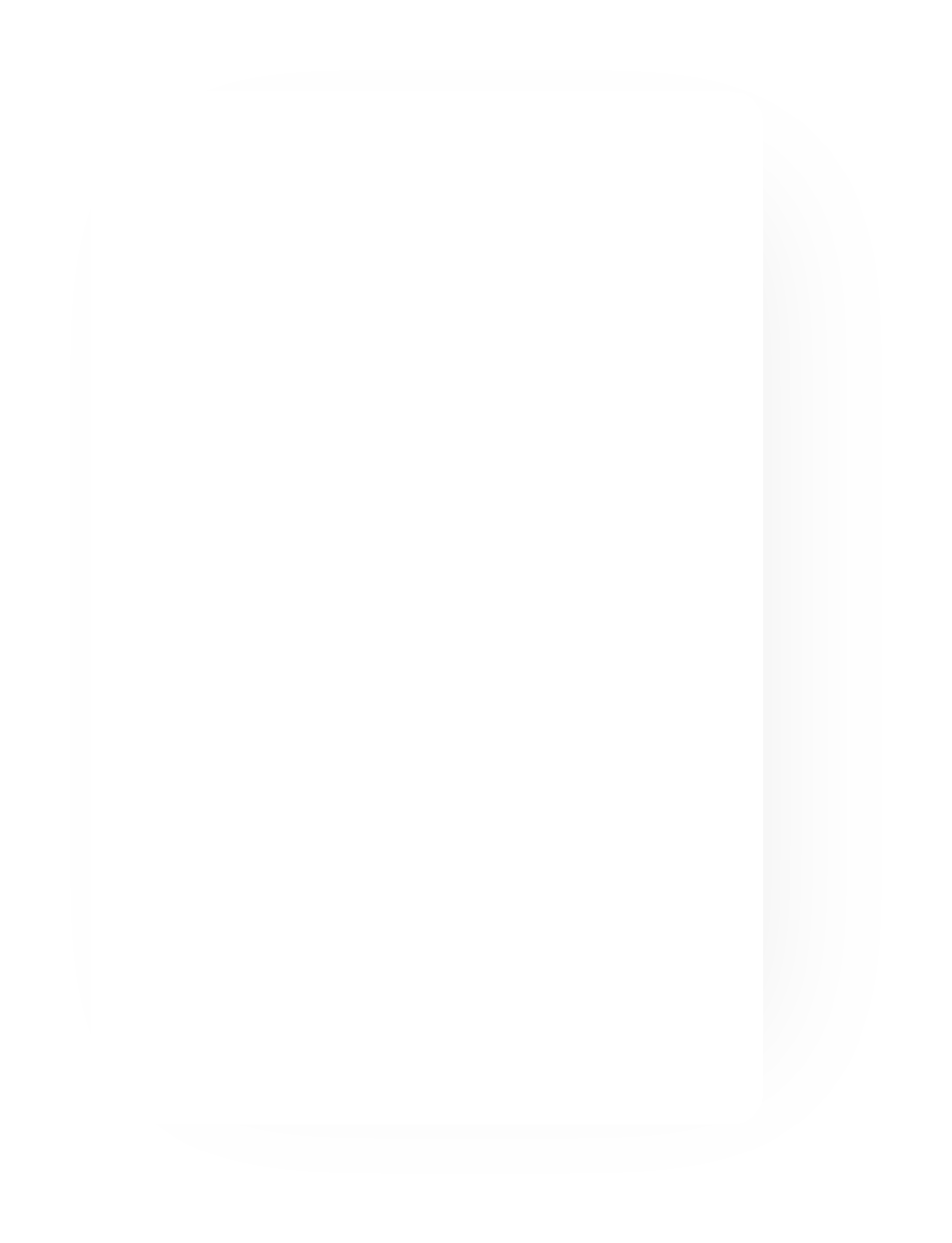 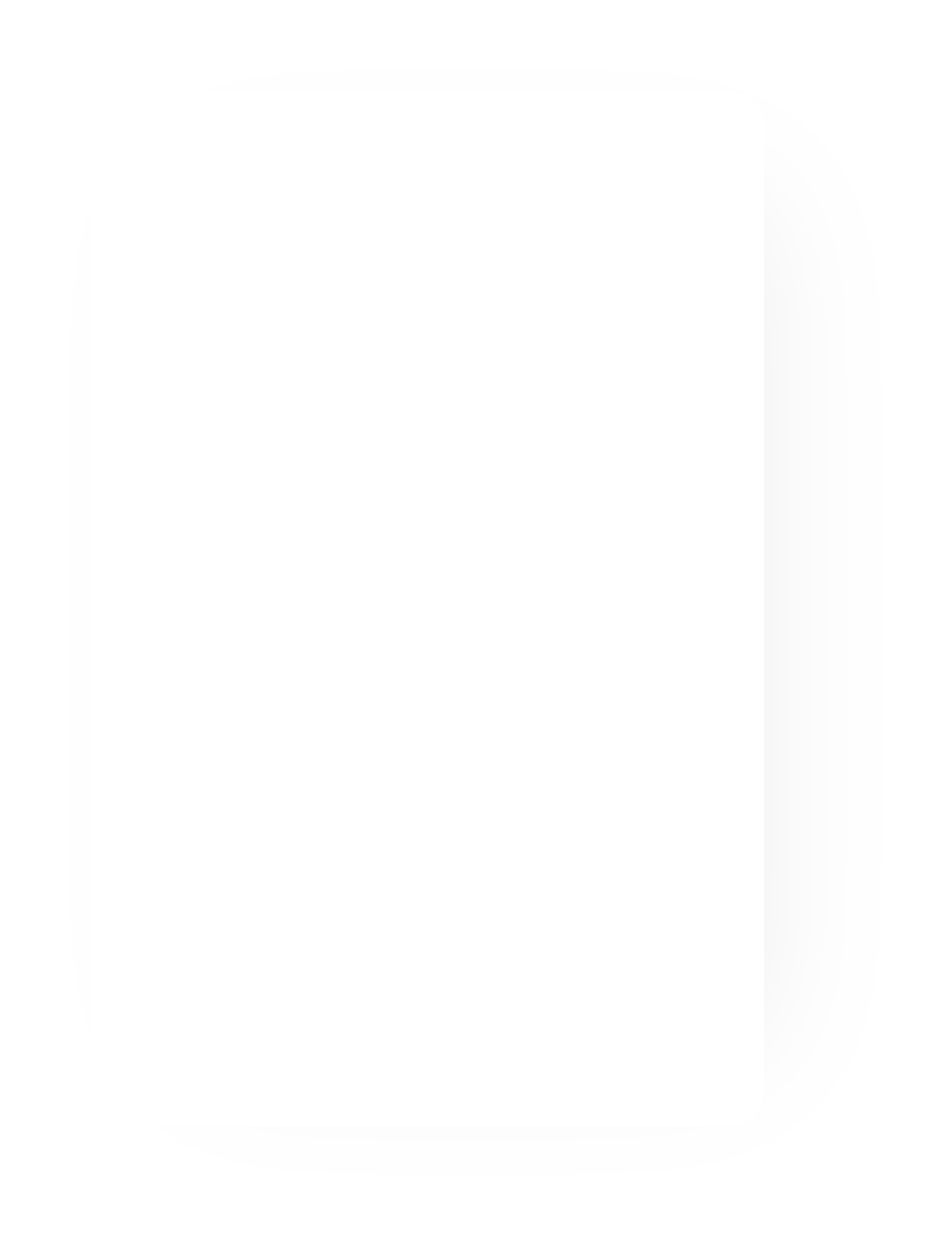 Name
Financial Advisor
Name
Financial Advisor
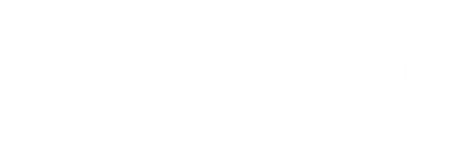 Your American Trust Team
Focused on helping you succeed.
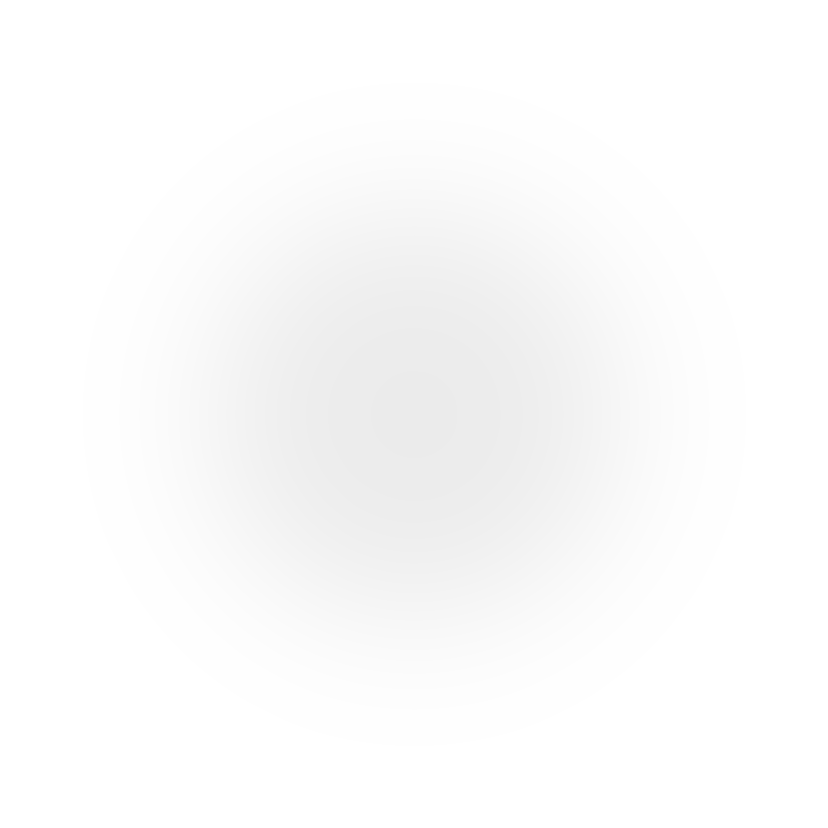 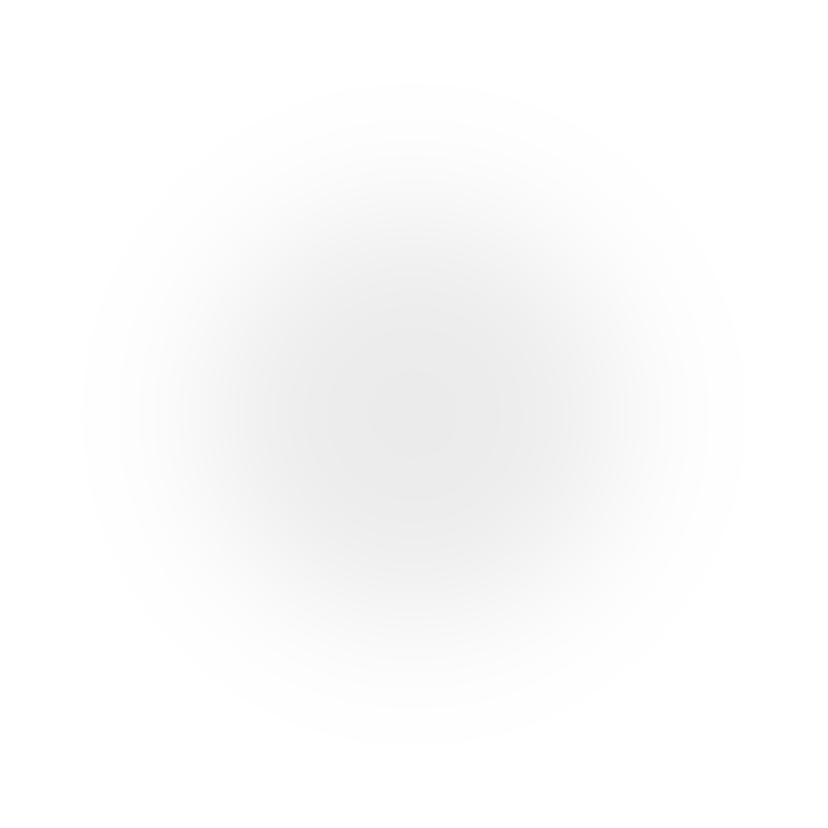 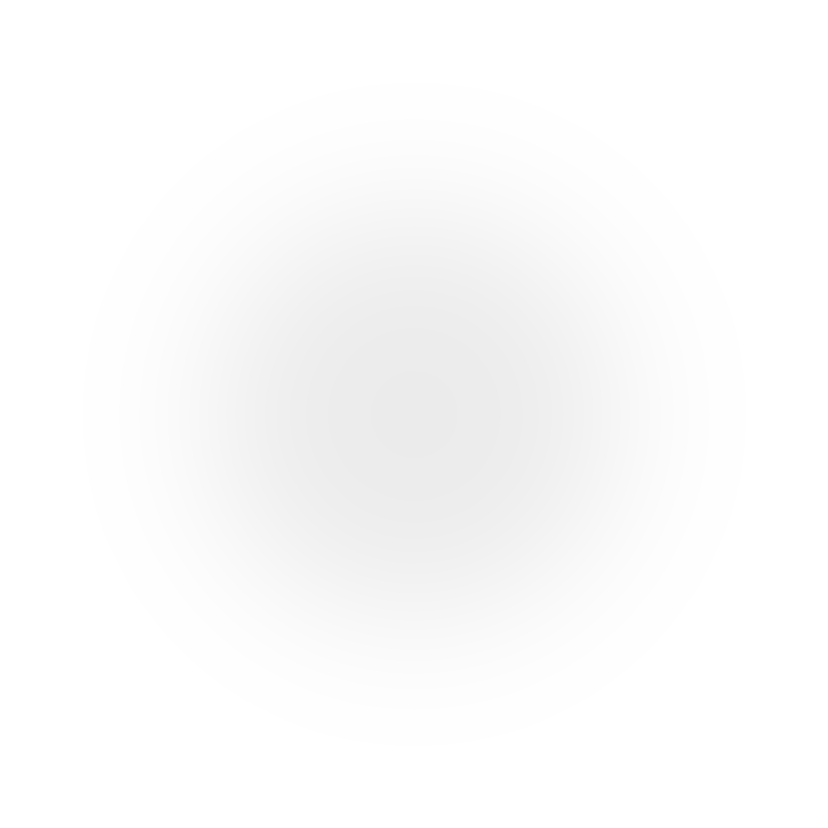 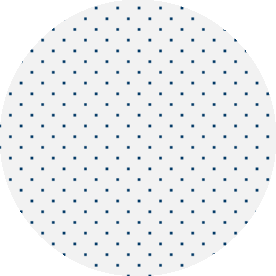 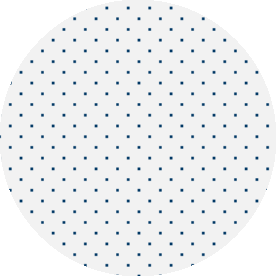 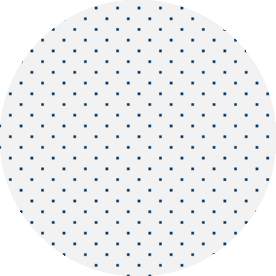 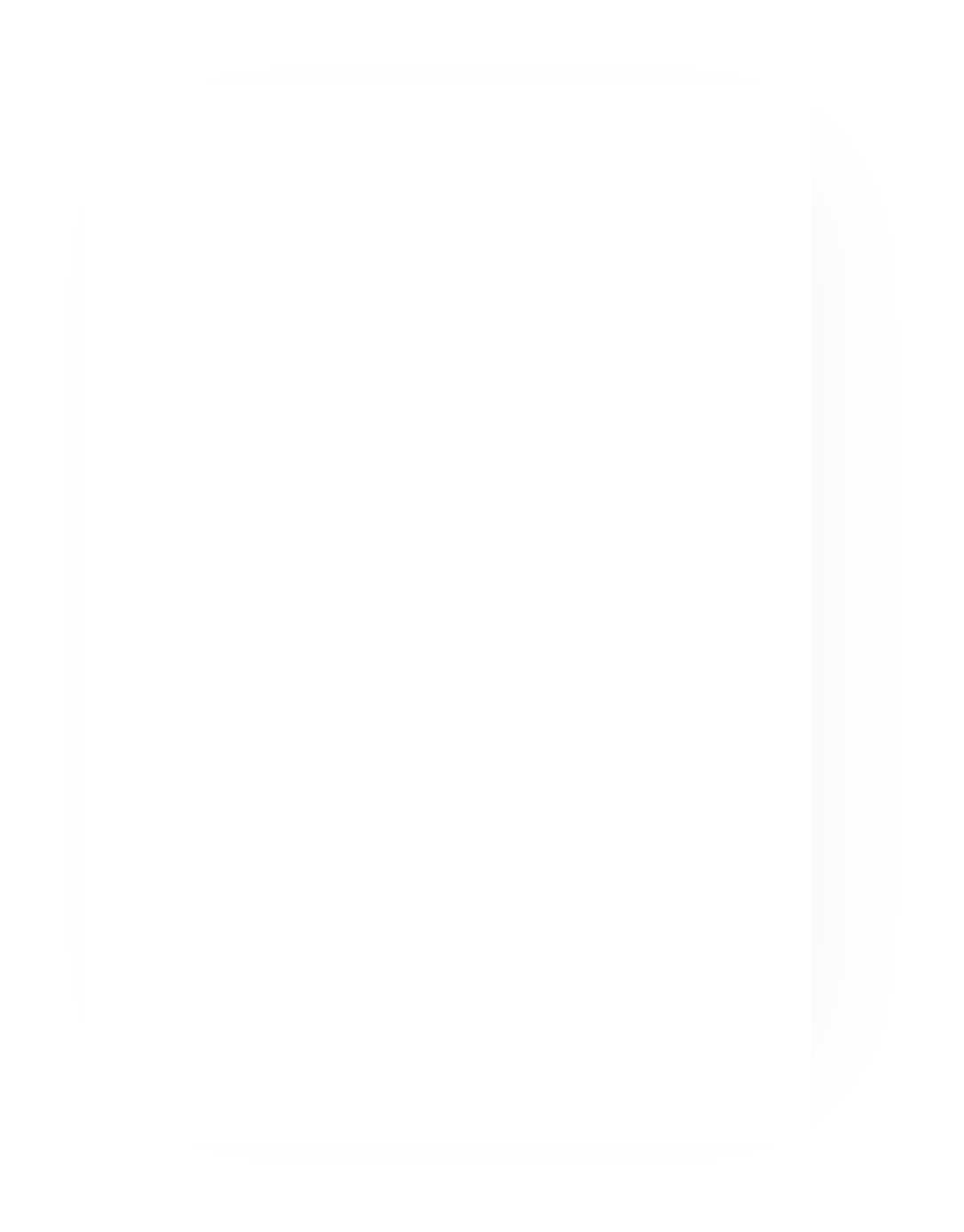 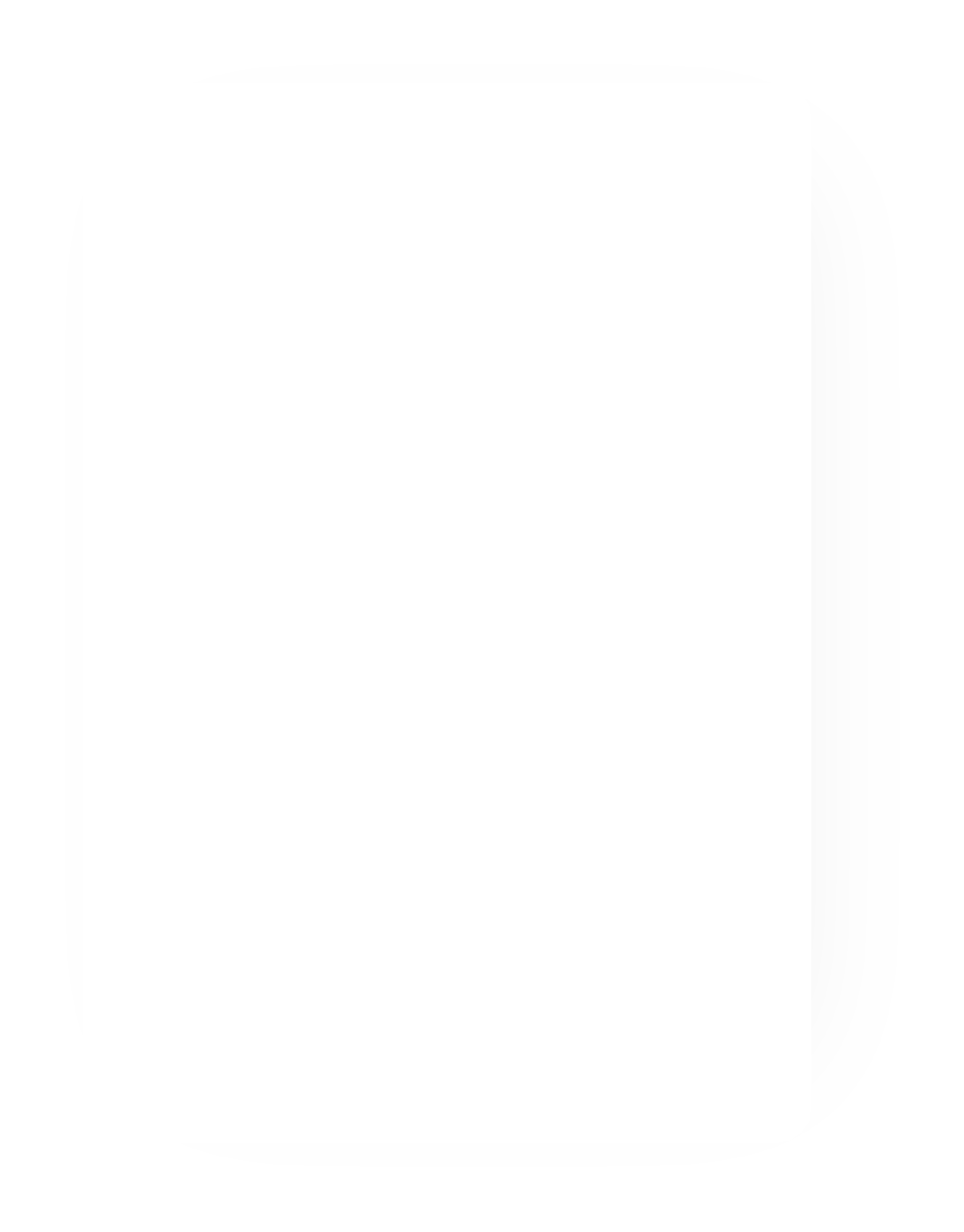 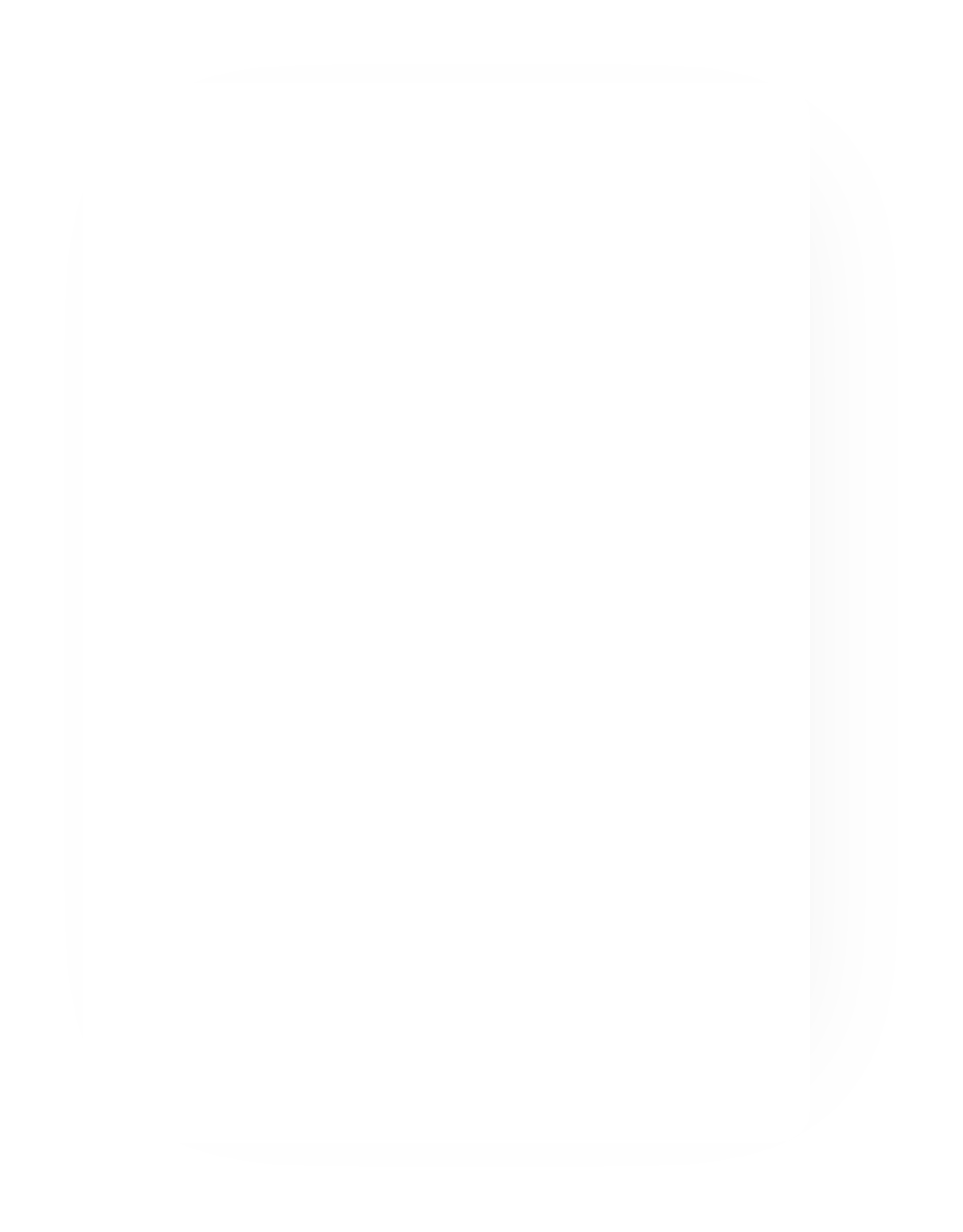 Name
Name
Name
Financial Advisor
Financial Advisor
Financial Advisor
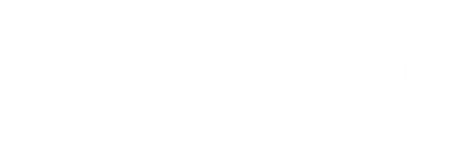 Disclosures
Before investing it is important that you understand that securities and insurance products involve risk and may lose value. They are not FDIC insured or insured by any Federal government agency and are not deposits of, guaranteed or insured by American Trust. Asset allocation of your investments does not guarantee a profit or eliminate the risk of loss of value of assets. American Trust cannot guarantee that any participant will achieve a successful retirement. American Trust does not provide tax, accounting or legal advice, and information presented about tax considerations is not intended as tax advice and should not be relied upon for the purpose of avoiding any tax penalties. Clients should review any planned financial transactions or arrangements that may have tax, accounting or legal implications with their personal professional advisors.
©2023 American Trust Company All Rights Reserved
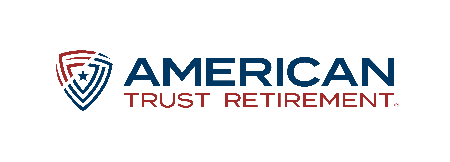 8
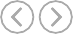 What is Social Security?
Social Security is part of Old-Age, Survivors, and Disability Insurance (OASDI), a social welfare and insurance program managed by the U.S. federal government. OASDI pays benefits to retirees, as well as to workers who become disabled and to survivors of deceased workers.
Most people who claim Social Security benefits are U.S. citizens, aged 62 or older, who have worked for a qualifying number of years. Your benefits are unique to you and are affected by a number of factors, including:
Lifetime earnings
Retirement age
Marital status
Total income in retirement (which affects whether or not your benefits are taxed)
Home state (which can determine whether you pay state tax in addition to federal tax on benefits)
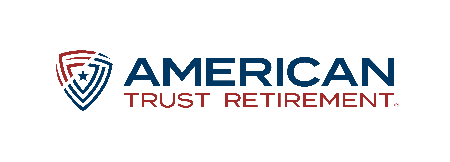 6
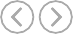 Who Gets Social Security?
About 61 Million people collect Social Security Benefits each month, which is roughly 1 in 5 people in the U.S.
7%
3%
Widows/Widowers
4,112,000
Children of Deceased Workers
1,901,000
Beneficiaries
61,480,000
June 2018
73%
17%
Retired Workers and Dependents
44,952,000
Disabled Workers and Dependents
10,515,000
The law governing benefit amounts may change because, by 2034, the payroll taxes collected will be enough to pay only about 79% of scheduled benefits.
Source:  https://www.ssa.gov
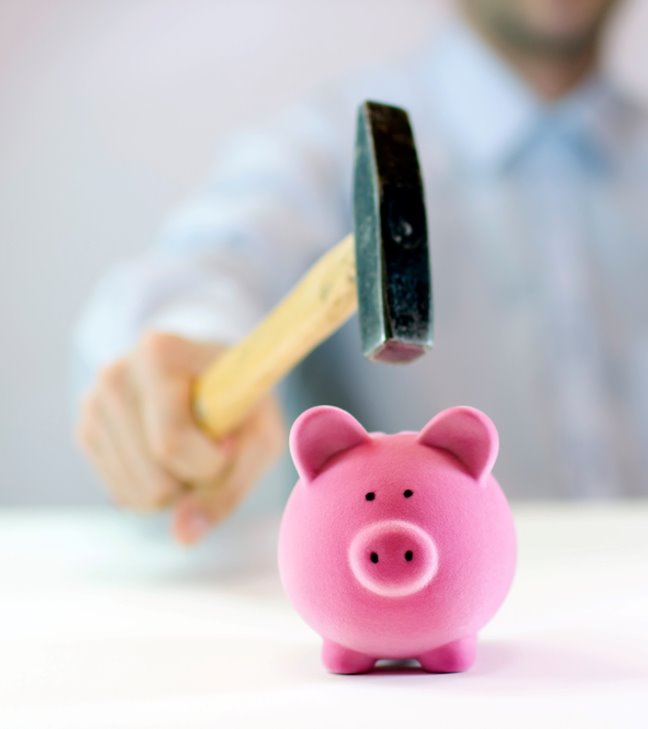 What Social Security is Not
Social Security is an insurance program, providing U.S. citizens with financial protection. It is a foundation for a secure retirement, but its purpose is not to provide complete financial support or to represent a total retirement package.  Most will need to also rely on other savings and investments.
How Do I Become Eligible for Benefits?
Social Security taxes, for most, are withheld from your paycheck.  They are part of the Federal Insurance Contributions Act (FICA) ​
FICA payroll taxes are, in most cases, shared and paid equally by the employee and employer  (A total of 6.2% Social Security (up to $127,200 of your earnings) and 1.45%  Medicare (all earnings) = 7.65%.)​
Eligibility is determined by Social Security “Credits” you have accumulated over your working life and by your age when you file for benefits​
Credits are earned by working.  The maximum credits you are able to earn per year is 4.
Source:  https://www.ssa.gov
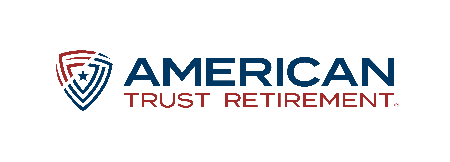 9
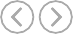 How Do I Become Eligible for Benefits?
In 2018, each $1,320 in earnings = 1 Credit  (This amount can fluctuate annually.)​
40 credits (10 years of work) are needed in order to qualify for a retirement benefit​
The more you earn, the higher your benefit​
You will only qualify for a benefit if you have accumulated the required 40 credits.  If you stop working prior to accumulating 40 credits, your earned credits are saved to your Social Security record and you are able to earn additional credits if you return to work.​

Example:  To earn 4 credits in 2018, you must earn at least $5,280.  Earning 40 credits (10 years of work) throughout your working life will qualify you for a retirement benefit.
Source:  https://www.ssa.gov
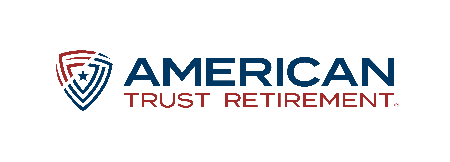 10
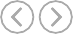 How Your Monthly Benefit is Determined
Social Security benefits are based on earnings over your working life as well as the age when you begin receiving benefits
Full Retirement Age (FRA) – The age at which you are able to receive full  Social Security benefits
01
You may be eligible to collect Social Security benefits as early as age 62, but should you?   Taking benefits early will result in a reduced monthly benefit for you, your spouse or a surviving beneficiary – this reduction is permanent!
02
On the other hand, delaying Social Security benefits until after FRA will allow you to earn “delayed retirement credits”, increasing the monthly benefit for each year that claiming is delayed
Source:  https://www.ssa.gov
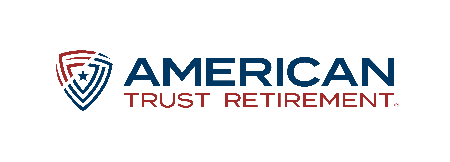 How Your Monthly Benefit is Determined
Social Security benefits are based on earnings over your working life as well as the age when you begin receiving benefits
Full Retirement Age (FRA)
The age at which you are able to receive full  Social Security benefits
A 65-year-old man today can expect to live, on average, until age 84.
Longevity should be considered when choosing to start benefits
It is important to consider your health and family history to help determine if early or delayed benefits are best for you.
A 65-year-old woman today can expect to live, on average until age 86.
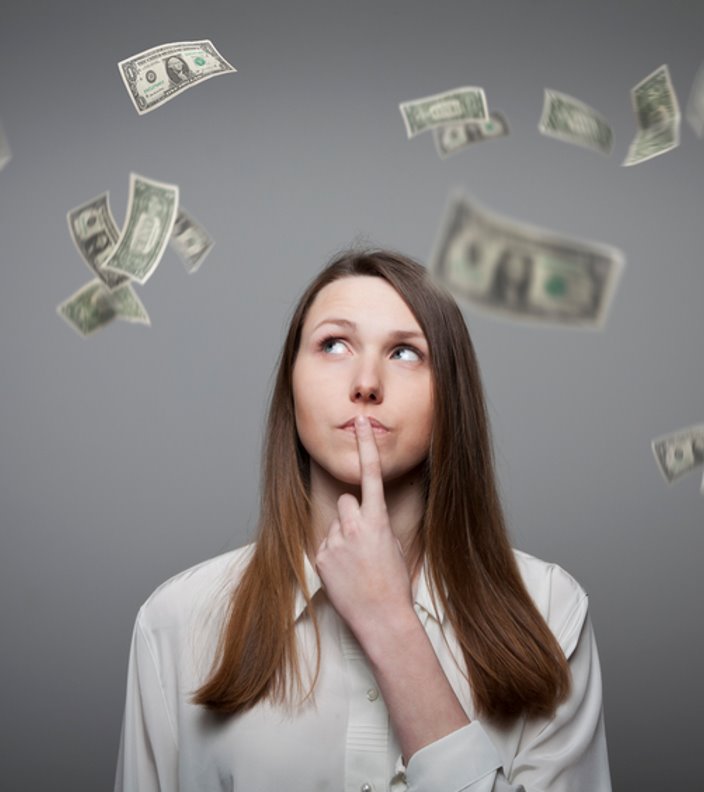 How Your Monthly is Determined
Social Security benefits are based on earnings over your working life as well as the age when you begin receiving benefits
Primary Insurance Amount (PIA) – Your primary insurance amount is the amount of benefit you will receive if you begin collecting at your Full Retirement Age (FRA).  At this age, your benefit is neither reduced for early retirement nor increased for delayed retirement.
Source:  https://www.ssa.gov
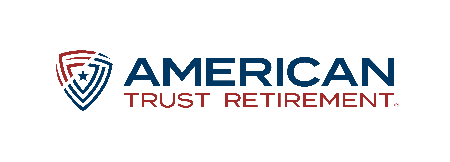 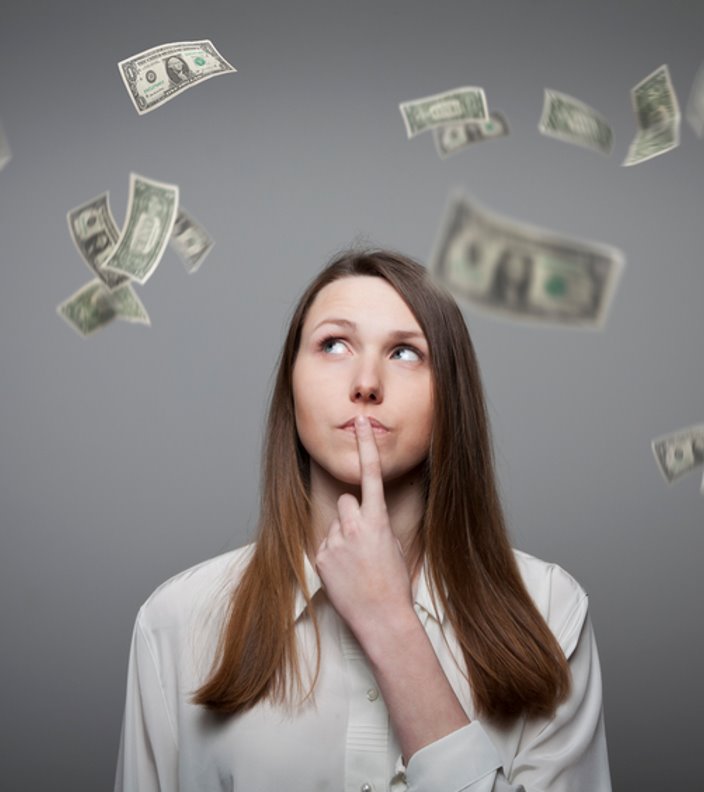 How Your Monthly is Determined
Social Security benefits are based on earnings over your working life as well as the age when you begin receiving benefits
Average Indexed Monthly Earnings (AIME) -  Your wages are adjusted for changes over time.  Your AIME is calculated using up to 35 years of your highest earnings. The income you receive during this time period is averaged to produce a monthly figure.  The Social Security Administration then applies a formula to the AIME to compute your PIA.
Source:  https://www.ssa.gov
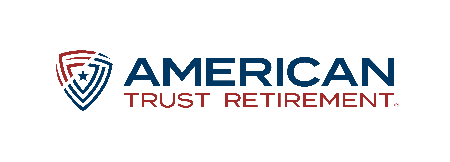 When Do I Reach Full Retirement Age?
Full Retirement Age (FRA) is the age at which you are entitled to full Social Security Benefits and is based on the year you were born.
Source:  https://www.ssa.gov
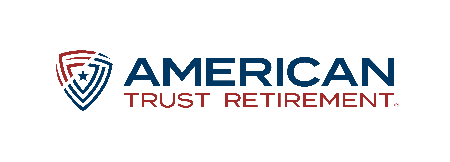 Timing is Everything
01
At FRA
The full $1,000 is paid monthly
The age at which you begin receiving benefits is one of the most important factors affecting your monthly benefit.
The chart shows the effects that claiming age has on a hypothetical worker’s Social Security benefit of $1,000, assuming FRA is age 66.
02
Before FRA
The benefit is gradually decreased (25% reduction at age 62)
Filing Later
03
03
After FRA
The benefit is increased for each year that claiming is delayed, up until age 70 (32% increase at 70)
If you were born in 1943 or later, your benefit increases by up to 8% each year until you reach age 70.  After that, no additional delayed retirement credits accrue.
Source:  https://www.ssa.gov
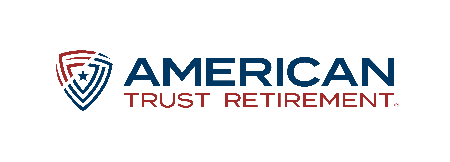 The Long Term Costs of Filing Early
Your Benefits – Filing before your FRA reduces monthly benefits – up to 25% if your FRA is 66 and up to 30% if your FRA is 67.  This reduction is permanent.  For most, the longer you expect to live, the more likely you are to benefit from waiting to receive benefits. 
Spouse’s Benefits – If your spouse collects a spousal benefit before reaching FRA, his or her benefit will be permanently reduced.  
Additionally, if you take Social Security early and your spouse takes a spousal benefit early, the amount of benefits paid out over your lifetimes will be less than if one or both of you had waited.
We have touched on “delayed retirement credits” as a way to increase your monthly benefit by delaying, let’s look at the flip side.​
Source:  https://www.ssa.gov
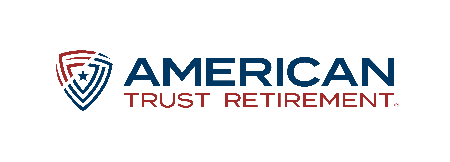 The Long Term Costs of Filing Early
Survivor Benefits – A surviving spouse receives either their own individual benefit or an amount equal to their deceased spouse’s benefit, whichever is greater. 
Household Social Security income is always decreased when a spouse dies.  The surviving spouse is only entitled to one benefit – the higher benefit. 
Delaying filing may help provide additional financial security for a surviving spouse.
We have touched on “delayed retirement credits” as a way to increase your monthly benefit by delaying, let’s look at the flip side.​
Source:  https://www.ssa.gov
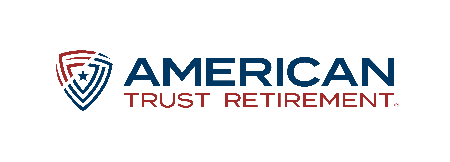 Working While Collecting Benefits
You can continue to work after starting Social Security benefits. If you are at FRA or older, there is no reduction in your benefit, regardless of how much you earn. ​
Before your FRA, if your earned income exceeds a specified amount, Social Security will withhold a certain portion of your benefit.
If your benefit is reduced due to withholding, that withholding is not gone forever.  Social Security will increase your benefit payments upon reaching FRA to account for the previous withholding.
Source:  https://www.ssa.gov
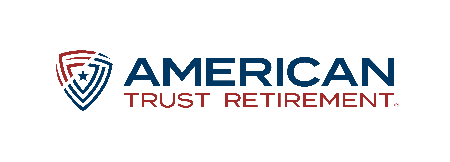 Working While Collecting Benefits
You can continue to work after starting Social Security benefits. If you are at FRA or older, there is no reduction in your benefit, regardless of how much you earn. ​
Source:  https://www.ssa.gov
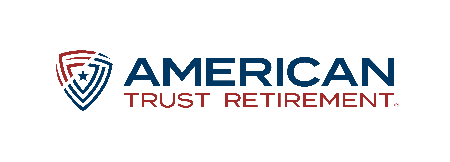 Working While Collecting Benefits
For example, you are entitled to $800 a month in benefits ($9,600 for the year).  ​
FRA Retirement Age
If you are under full retirement age (FRA), your Social Security benefits will be reduced by $5,000 ($1 for every $2 you earned over the limit), but you would still receive $4,600 of your $9,600 in benefits for the year 
($9,600 - $5,000 = $4,600).
SSA Wages
SSA counts the wages you make from your job (or your net profit if self-employed).  SSA includes bonuses, commissions and vacation pay.  They don’t count pensions, annuities, investment income, interest, veterans or other government or military retirement pay.
Work & Earn
You work and earn $27,040 ($10,000 over the $17,040 limit) during the year.
Source:  https://www.ssa.gov
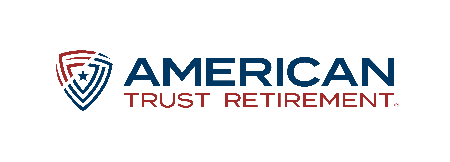 Working While Collecting Benefits
As long as you continue to work and receive SSA benefits, they will check your record every year to see whether the additional earnings will increase your monthly benefit.  If there is an increase, SSA will send you a letter telling you of your new benefit amount.    ​
In addition, after you reach full retirement age (FRA), they will recalculate your benefit amount to give you credit for any months in which you did not receive a benefit because of your earnings.  They will send you a letter telling you of your new benefit amount.
Source:  https://www.ssa.gov
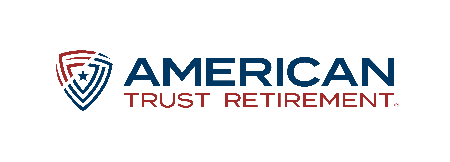 Who Else is Eligible to Receive Benefits?
01
Even spouses who have never worked under Social Security may be eligible to receive benefits if they are at least 62 and their spouse is eligible or already receiving benefits.  If you are currently married you cannot collect a spousal benefit until your spouse files for his or her own benefit.
Spouses that are eligible for a spousal benefit, can receive up to 50% of their spouse’s FRA benefit.
Spousal benefits are not eligible for delayed retirement credits, but will be reduced if started before reaching FRA
Your Spouse If
They are 62 or older
02
Your Spouse If
You have already filed for your own benefit (cannot collect a spousal benefit until spouse has filed for their own)
03
Your Spouse If
They are, at any age, caring for the deceased spouse’s child and that child is 16 or younger (or 18 if the child is disabled)
Source:  https://www.ssa.gov
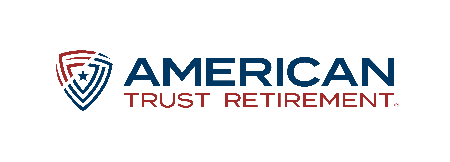 Who Else is Eligible to Receive Benefits?
Children of a disabled or deceased parent If
Younger than 18 (19 if a full-time high school student)
18 or older with a disability that began before age 22
Your Ex-Spouse If
Marriage lasted at least 10 years
Ex-Spouse is currently unmarried and age 62 or older
Divorced at least two years and you and your ex-spouse are at least 62, he or she can receive benefits even if you are not retired
The benefit of a divorced spouse is less than 50% of the other spouse’s FRA benefit
Source:  https://www.ssa.gov
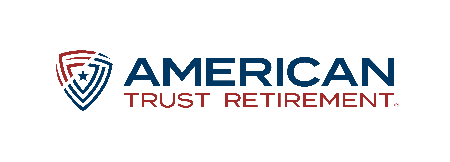 Who Else is Eligible to Receive Benefits?
Surviving Spouse If
Your deceased spouse is eligible for a benefit
You are caring for the deceased spouse’s child who is under the age of 16 or disabled
Your marriage lasted at least 10 years





* Spousal and ex-spousal benefits are complicated and can vary based on your individual situation, talk to a Social Security representative, or visit www.ssa.gov for detailed info.
Source:  https://www.ssa.gov
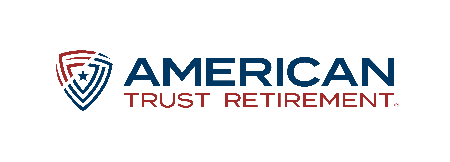 Who Else is Eligible to Receive Benefits?
Survivors If
FRA or survivors benefits is 66 for those born between 1945-1956.  After that, FRA gradually increases to 67 if born in 1962 or later. 
Survivors may start reduced benefits as early as age 60 (age 50 if the surviving spouse is disabled and the disability started before or within seven years of the spouse’s death).  




* Spousal and ex-spousal benefits are complicated and can vary based on your individual situation, talk to a Social Security representative, or visit www.ssa.gov for detailed info.
Source:  https://www.ssa.gov
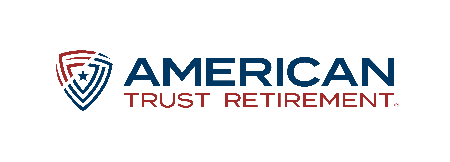 Who Else is Eligible to Receive Benefits?
Survivors If
If a surviving spouse remarries after reaching age 60, the new marriage will not affect eligibility for survivor’s benefits. 
A surviving spouse who has started receiving survivor benefits may switch to their own benefit as early as age 62 if their own benefit is greater that the survivor’s.





* Spousal and ex-spousal benefits are complicated and can vary based on your individual situation, talk to a Social Security representative, or visit www.ssa.gov for detailed info.
Source:  https://www.ssa.gov
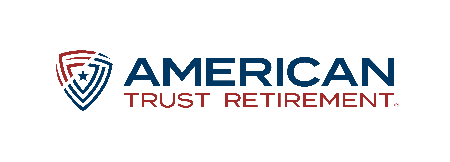 Planning Scenarios
Married Couple
01
Scenario One
Bob and Angela are married and both at Full Retirement Age
Bob’s PIA is $2,000 per month, Angela not entitled to her own benefit
Bob receives $2,000 per month, Angela receives $1,000 per month as a spousal benefit
Source:  https://www.ssa.gov
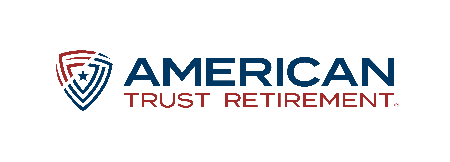 Planning Scenarios
Married Couple
Scenario Two
Bob wishes to delay filing until age 70
This prevents Angela from being entitled to spousal benefits
Waiting 4 years would normally cost $2,000/month x 4 years for Bob
Including Bob’s $2,000/month and Angela’s $1,000/month spousal benefit, the cost rises to $3,000/month over 4 years
Increases the “cost” to delay
02
Source:  https://www.ssa.gov
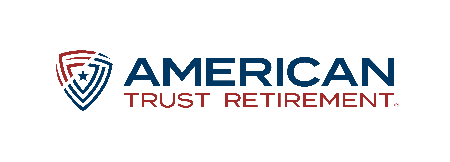 Planning Scenarios
Married Couple
Scenario Three
Greg and Sarah are married and both Full Retirement Age
Greg’s PIA is $2,000/month, Sarah’s is also $2,000/month
The spousal benefit is 50% of Greg’s $2,000=$1,000 and is irrelevant as Sarah’s benefit is greater (remember Sarah would take the greater of the spousal benefit or her own)
However, if Greg (or Sarah) decides to delay, Greg’s (or Sarah’s) benefit is increased to $2,640/month, in turn also increasing the survivor’s benefit
03
Source:  https://www.ssa.gov
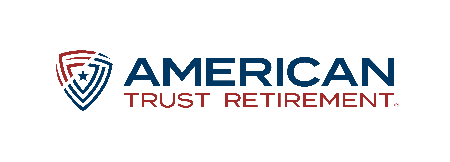 Planning Scenarios
Married Couple
Scenario Four
Bob and Mary both worked but Mary only worked part-time
Bob’s PIA is $2,000/month
Mary’s PIA is $500/month

Social Security will compare Mary’s own benefit of $500/month to the spousal benefit of $1,000/month.  In this case Bob would receive $2,000/month and Mary would receive $1,000/month as a spousal benefit.  An increase of $500 over Mary’s own benefit.
04
Source:  https://www.ssa.gov
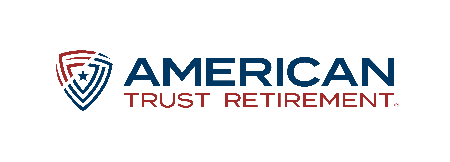 Tax Planning
You will pay tax on only 85 percent of your Social Security benefits, based on Internal Revenue Service (IRS) rules. 
If you:
File a federal tax return as an "individual" and your “combined income” is 
Between $25,000 and $34,000, you may have to pay income tax on up to 50 percent of your benefits.
More than $34,000, up to 85 percent of your benefits may be taxable.
File a joint return, and you and your spouse have a “combined income” that is
Between $32,000 and $44,000, you may have to pay income tax on up to 50 percent of your benefits.
More than $44,000, up to 85 percent of your benefits may be taxable.
“Combined income” includes your adjusted gross income, tax-exempt interest income and half of your Social Security benefits.
Source:  https://www.ssa.gov
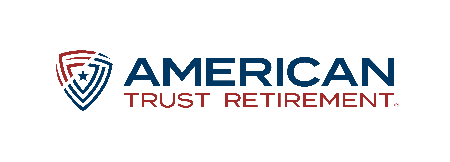 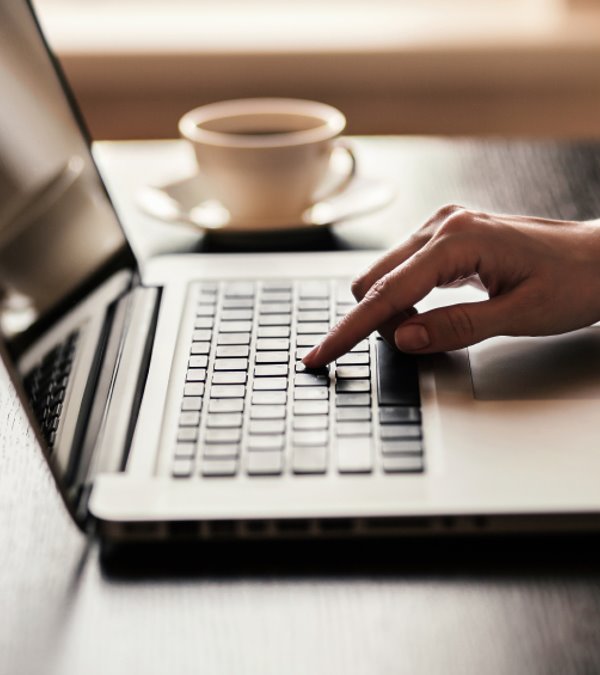 Social Security Resources
Setting up an account,
Create a my Social Security account by visiting www.ssa.gov/myaccount
Allows you to get a Social Security statement to review
Estimates of your future retirement, disability and survivors benefits
Your earnings once a year to verify the amounts used by the Social Security Administration are correct
The estimated Social Security and Medicare taxes you’ve paid
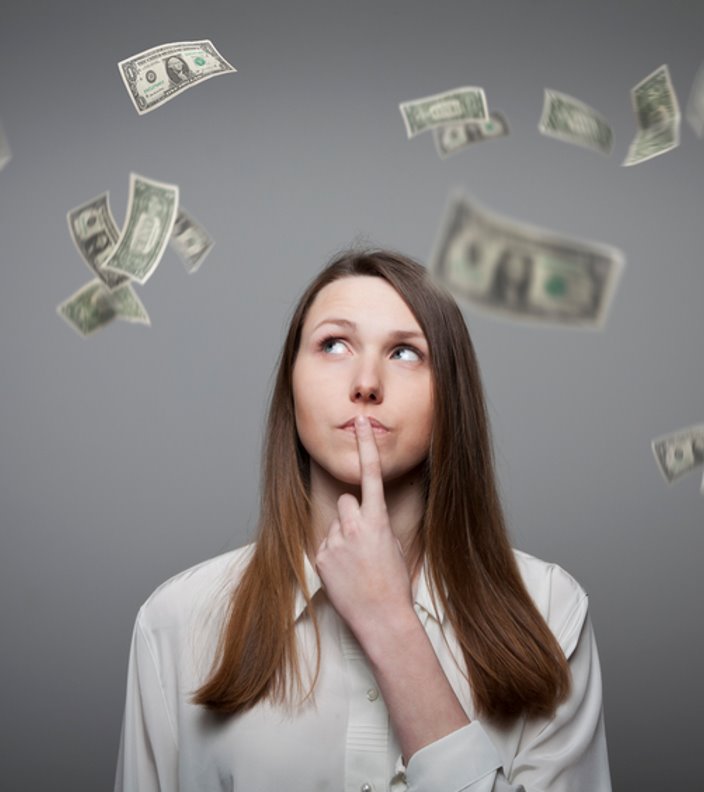 Social Security Resources
Setting up an account.
Detailed information is available by visiting the Social Security Administration website at www.ssa.gov.  You can also call the Social Security Administration at 1-800-772-1213.  We encourage you to visit the website or talk with a representative to learn more about your situation.
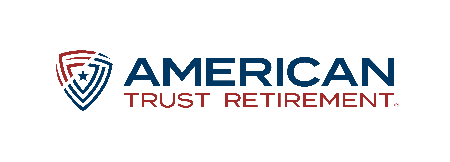 Social Security Resources
A number of calculators are also made available to analyze your situation and to run “what if” scenarios.  ​

These can be found at www.ssa.gov/planners/calculators
Retirement Age Calculator 
Find your full retirement age and learn how your monthly benefits may be reduced if you retire before your FRA
Earnings Test Calculator 
Learn how your earnings may affect your benefit payments if you are currently working and are eligible for retirement or survivors benefits
Retirement Estimator 
Estimate monthly benefits based on your Social Security earnings record
Benefits for Spouses Calculator 
Compute the effect on your wife’s or husband’s benefits if you file for early retirement
Early or Late Retirement Calculator 
Compute the effect on your benefit amount if you file for early or delayed retirement benefits
Source:  https://www.ssa.gov
Disclosures
Products and services offered by American Trust Company are not insured by the FDIC, are not a deposit or other obligation of, or guaranteed by, American Trust Company, and are subject to investment risks, including possible loss of the principal amount invested. ​
To review all disclosures, visit www.americantrustretirement.com/disclosures   ​
American Trust is a brand name used by affiliates American Trust Company and AT Retirement Services, LLC in marketing services to the retirement plan industry. AT Retirement Services, LLC is not a trust company and does not provide fiduciary services other than certain administrative services as defined under ERISA.  ​
Not FDIC Insured | No Bank Guarantee | May Lose Value
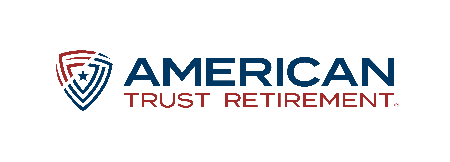 36
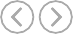 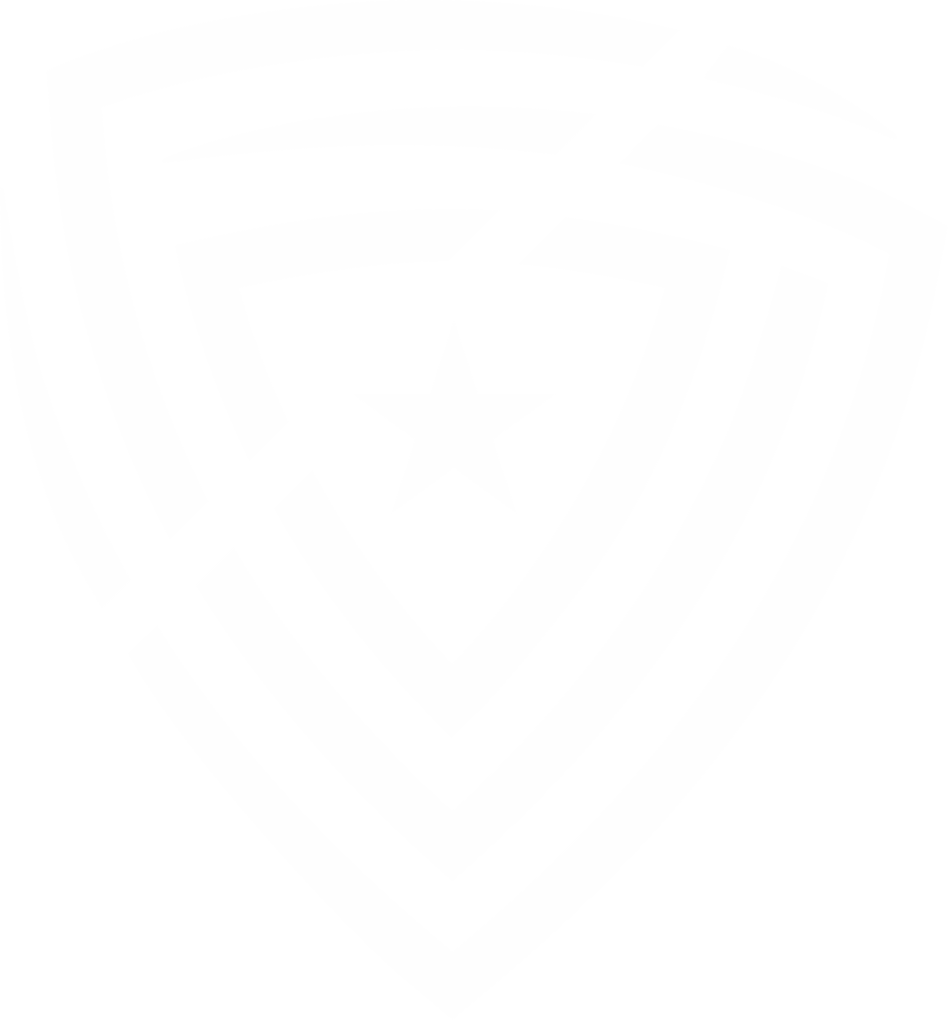 Thanks for Joining Us!
Insert some brief wrap up text or next steps here.
Contact:
348, Lorem Avenue, Lorem City, LGA 000 111 222 333 - 555
lorem@lorem-domain.com
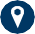 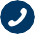 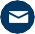